Central
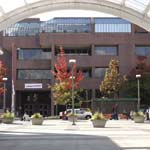 SEATTLE COLLEGES
North
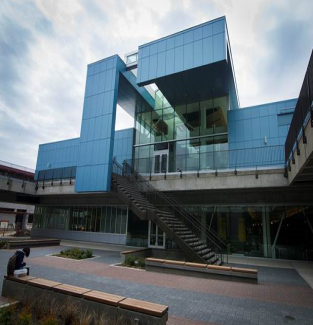 Public Budget Hearing
Fiscal Year 2015 - 2016
South
Presented June 9, 2015
North Seattle College

Dr. Jill Wakefield, Chancellor
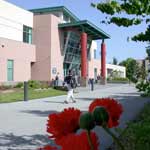 SVI
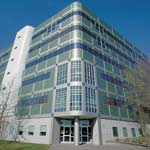 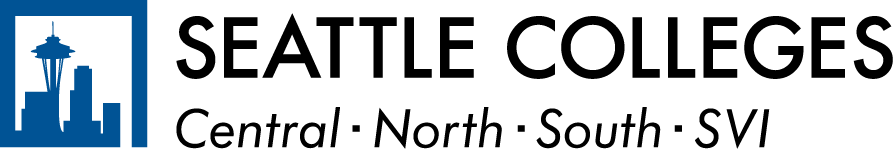 Mission
Seattle Colleges 
will provide excellent, accessible educational opportunities 
to prepare our students for a 
challenging future.
Strategic Plan 2010-2015
GOAL 1 – STUDENT SUCCESS

Increase Student Learning and Achievement:

Meet annual state-funded enrollment allocation  Achieve 100% of our enrollment target
Increase student completion and job placement
Improve student achievement in pre-college math
[Speaker Notes: We achieved 96% of our enrollment target this year and if we had achieved 100% we would have increased tuition revenue by _______]
Strategic Plan 2010-2015
GOAL 2 - PARTNERSHIPS

Build Community, Business and Educational Partnerships:

Increase Seattle Colleges’ economic impact and integral role in advancing social equity and social mobility.

Increase professional-technical program graduates to respond to local industry workforce needs 

Increase private, foundation and local funding
Strategic Plan 2010-2015
GOAL 3 - INNOVATION

Increase innovation & improve organizational effectiveness:

Increase innovative instructional options for students

Improve effectiveness, efficiency and responsiveness of administrative systems

Increase employee ethnic and racial diversity and recognition
FY1516 Budget Issues
Seattle Colleges Budget Discussions
Enrollment and Student Success
Faculty and Staff wages
Limited changes to State funding for CTC’s 
Tuition 
Proposed SBCTC Allocation Formula Impacts
FY1516 Budget Priorities
District Priorities for this Year
Enrollment
Student Success Initiatives
Preparation for Major Fund-raising Campaign
Education Plan
Future Planning
SEATTLE COLLEGES
Public Budget Hearing
Fiscal Year 2015 - 2016
Financial Outlook
Dr. Kurt Buttleman
Vice Chancellor, Finance & Technology
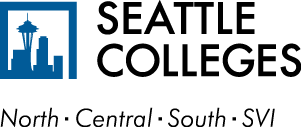 State Funding
State Funding Outlook
Flat’ish’ State budget anticipated this year for SBCTC

Faculty and Staff COLAs

Earmarks (Pacific Tower, Labor Center, Maritime, 
      STEM, Aerospace)

Tuition level or decreased

Education
K-12 funding – McCleary

Capital
Cascade Court Reductions
FY1516 Budget Outlook
Key Updates to the SBCTC Allocation Model
Performance Funding (Student Achievement Awards) increased – 5%
Enrollment Performance
High Priority Programs 
Limit on “counting” of International FTES (2%)
Increase in fees to International Students 

Net impact to the Seattle Colleges 
Reduction of $3M - $4M over 5 years (2016 – 2020)
Additional impact of lost tuition ($2M - $3M)
FY1516 Budget Outlook
Financial Management at Seattle District
Viable Financial Model
Long Range Planning
International Student questions
$15 / hour impacts
Negotiated agreements impacts
Staff / Faculty salaries
Board of Trustees Priority
District Office and District-wide
Key Discussions
Focus on Strategic Goals of Student Success, Building Partnerships, and Innovation
Creative Funding options such as grants and contracts
Focus on streamlining administrative activities
Reduction planning
District Office and District-wide
Funding Themes
Capital campaign
Marketing and enrollment
Enterprise IT
Efficiencies
SEATTLE CENTRAL
Public Budget Hearing
Fiscal Year 2015 - 2016
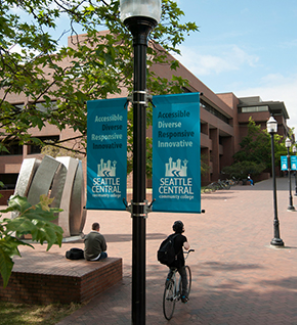 Financial Outlook
Dr. Wai-Fong Lee
Interim Vice President, Administrative Services
Instruction and Finance
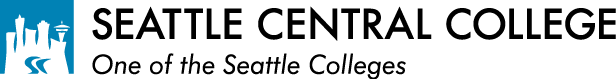 SEATTLE CENTRAL
Strategic Directions for 2015-2016
Selected from the objectives of the college’s Core Themes and Strategic Plan:

Increase domestic enrollment, retention and completion while promoting a culturally diverse campus and maintaining excellence in International education: Goal 1.B-D

Plan, develop and implement facilities improvements and expansion to meet current and future needs: Goal 3.C
Increase operational efficiencies and effectiveness: Goal 4.C
SEATTLE CENTRAL
Budget Challenges
Declining state enrollment: 
Reduction in tuition collection/allocation 
Higher costs/FTE given decreasing student/faculty ratios: average from 23 in FY12 to 21 in FY14

Funding for program redesign & improvement, launching new programs 
	e.g., BAS in Allied Health, Nursing, and  IT Networking

Increasing dependence on revenue from international education programs: 
	headcount ceiling set at ~2,000
SEATTLE CENTRAL
Strategies: To Strengthen Programs, Increase Enrollment 			        & Student Success, and Reduce Costs
Establish, revitalize, and redesign viable programs that meet student educational goals and market demand

Increase student completion and student achievement 
Add stackable certificates and viable short-term programs
Promote program completion – all certificates and degrees
Provide clear pathways for all instructional programs
Integrate support services in all areas to improve effectiveness and efficiency

Convert part-time to full-time faculty positions – to improve program quality, operational efficiency, and reduce cost 

Prepare multi-year plan for further budget cuts starting FY2016-17 based on the new allocation model 

Expand marketing , outreach, and recruitment efforts
SEATTLE CENTRAL
Budget Implications
Total permanent budget adjustments expected for 2015-2016
SEATTLE CENTRAL
A Challenging and Critical Year Ahead
-- A Year of Changes and Opportunities --
Fill top level positions:  president and vice presidents
Work on initiatives to strengthen and improve instruction , support  services, and student achievement 
Address domestic enrollment with creative and effective approaches for marketing, outreach, and recruitment 
Use continuous improvement approach to create an environment that encourages and supports student success 
Develop strategies to address further budget cuts after FY 2015-16 
Evaluate and determine the direction of international ed programs
Address space issues; work to expand and improve campus facilities
SEATTLE CENTRAL
Seattle Vocational Institute (SVI) 
Planning Strategies
Align permanent budget with realistic enrollment projections, and establish a reserve fund

Improve operational efficiency and effectiveness
Integrate all support services with main campus 
Implement “Program Success Studies” for all programs 
Identify viable new programs to increase enrollment
Develop and implement marketing, outreach, and recruitment strategies, including community and business partnerships

Create strategies to address anticipated multi-year budget cut for FY2016-17+
NORTH SEATTLE
Public Budget Hearing
Fiscal Year 2015 - 2016
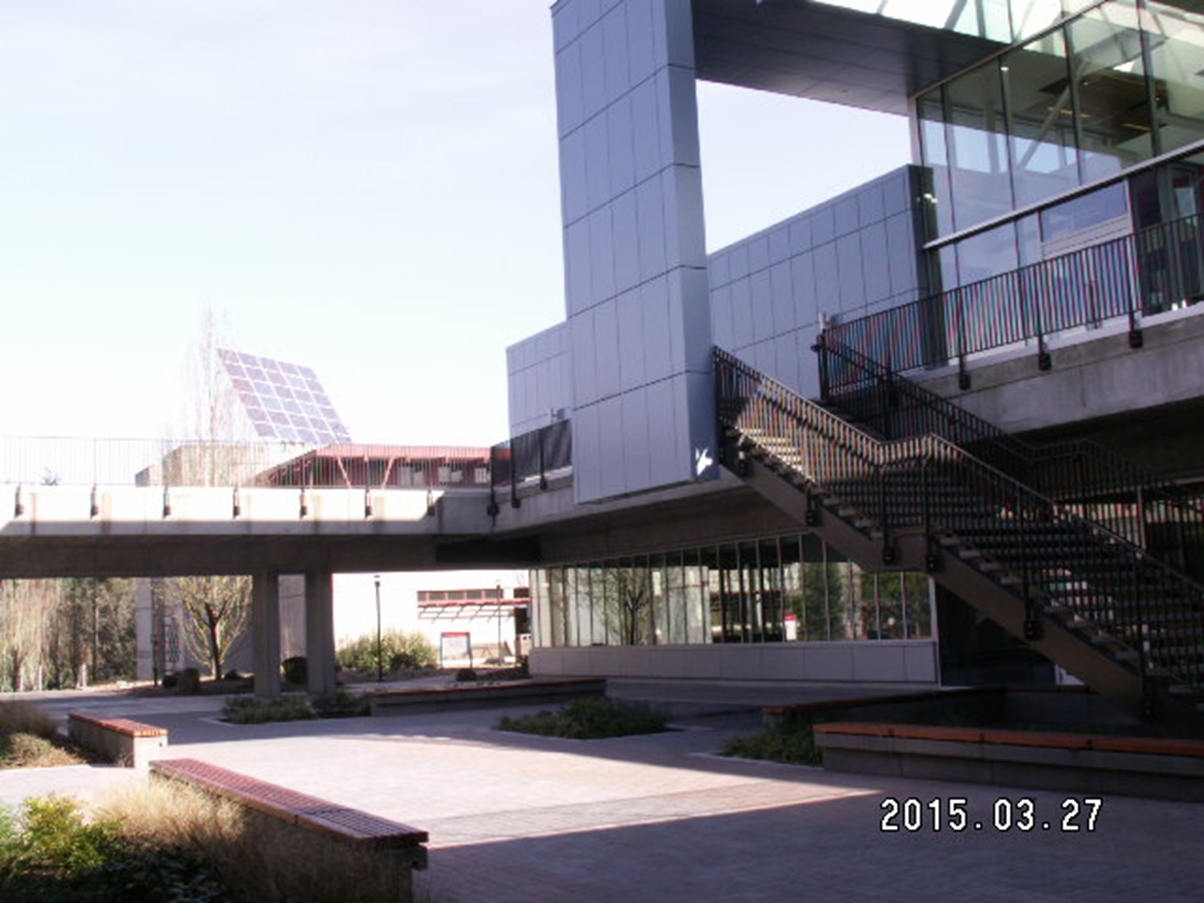 Financial Outlook
Dr. Orestes Monterecy
Vice President, Administrative Services
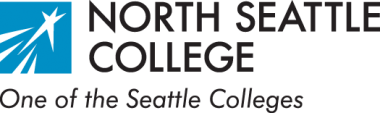 NORTH SEATTLE
Strategic Plan Aligns with Budget &Budget Aligns with Strategic Plan
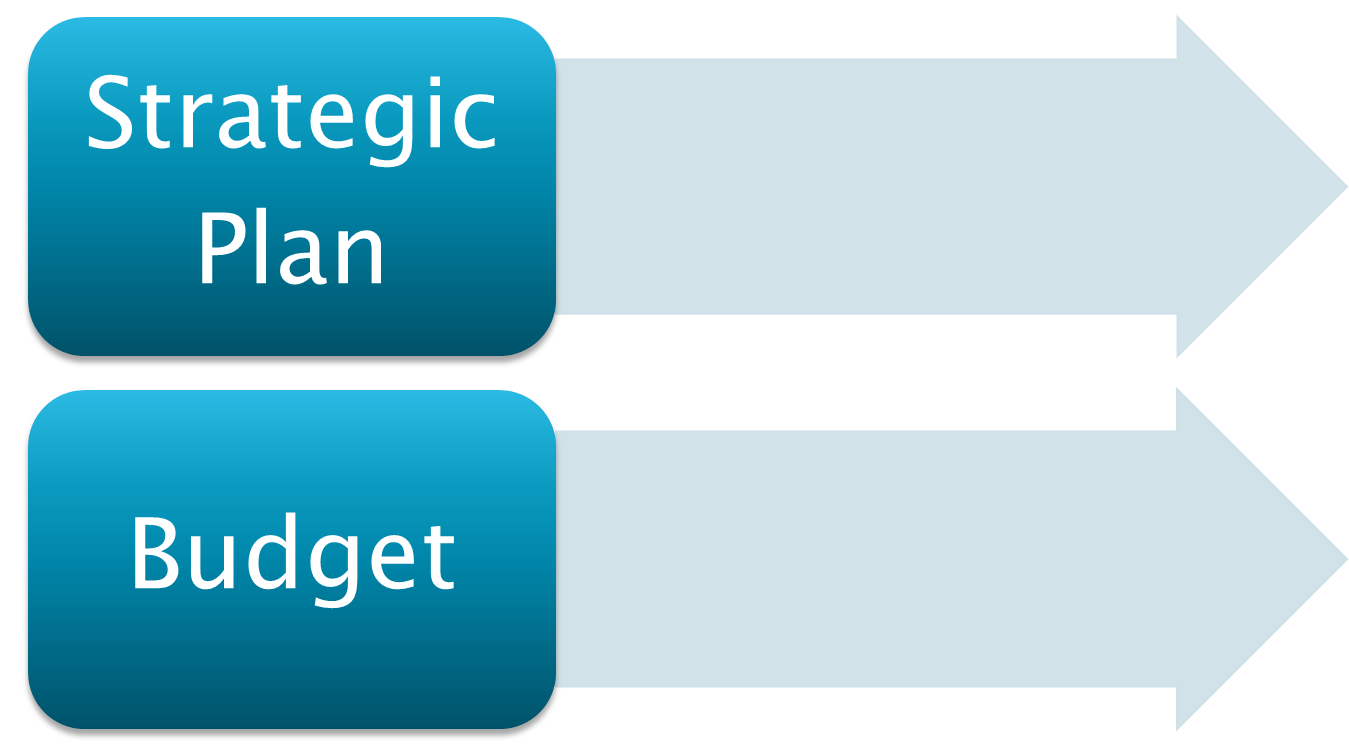 Core Themes and 
Objectives
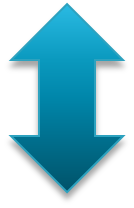 Core Themes and 
Objectives
NORTH SEATTLE
Destination 2016
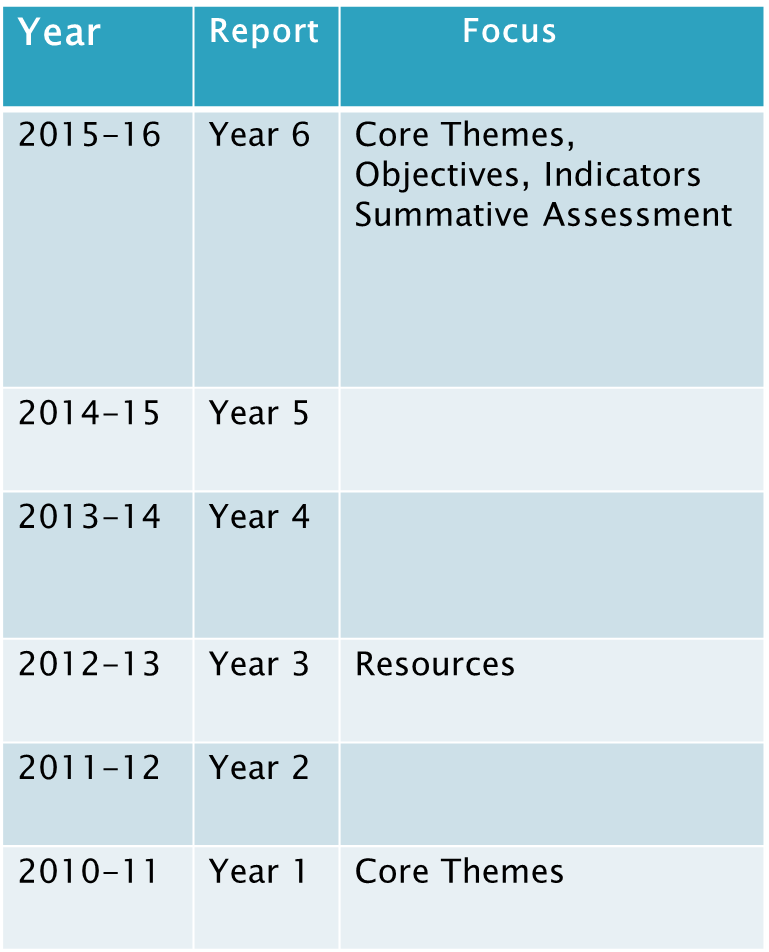 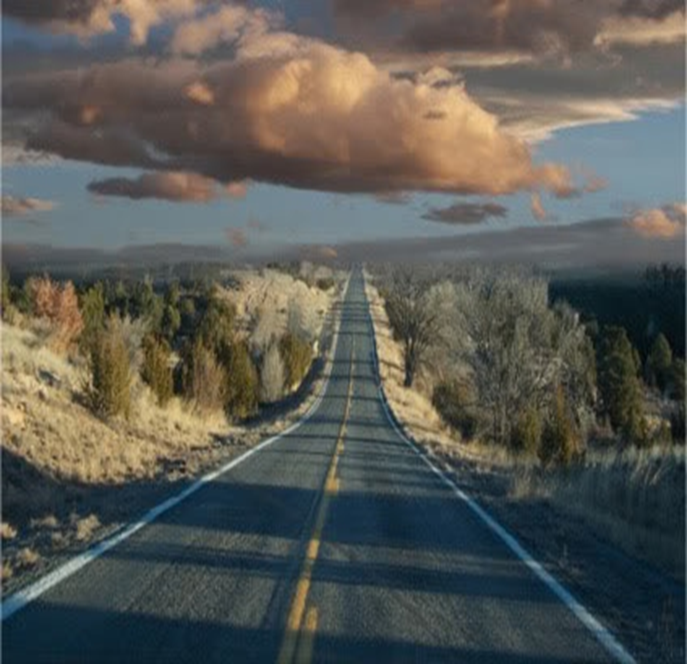 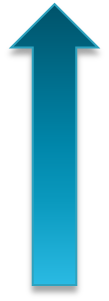 Aligning strategies 
& 
resources to achieve objectives
NORTH SEATTLE
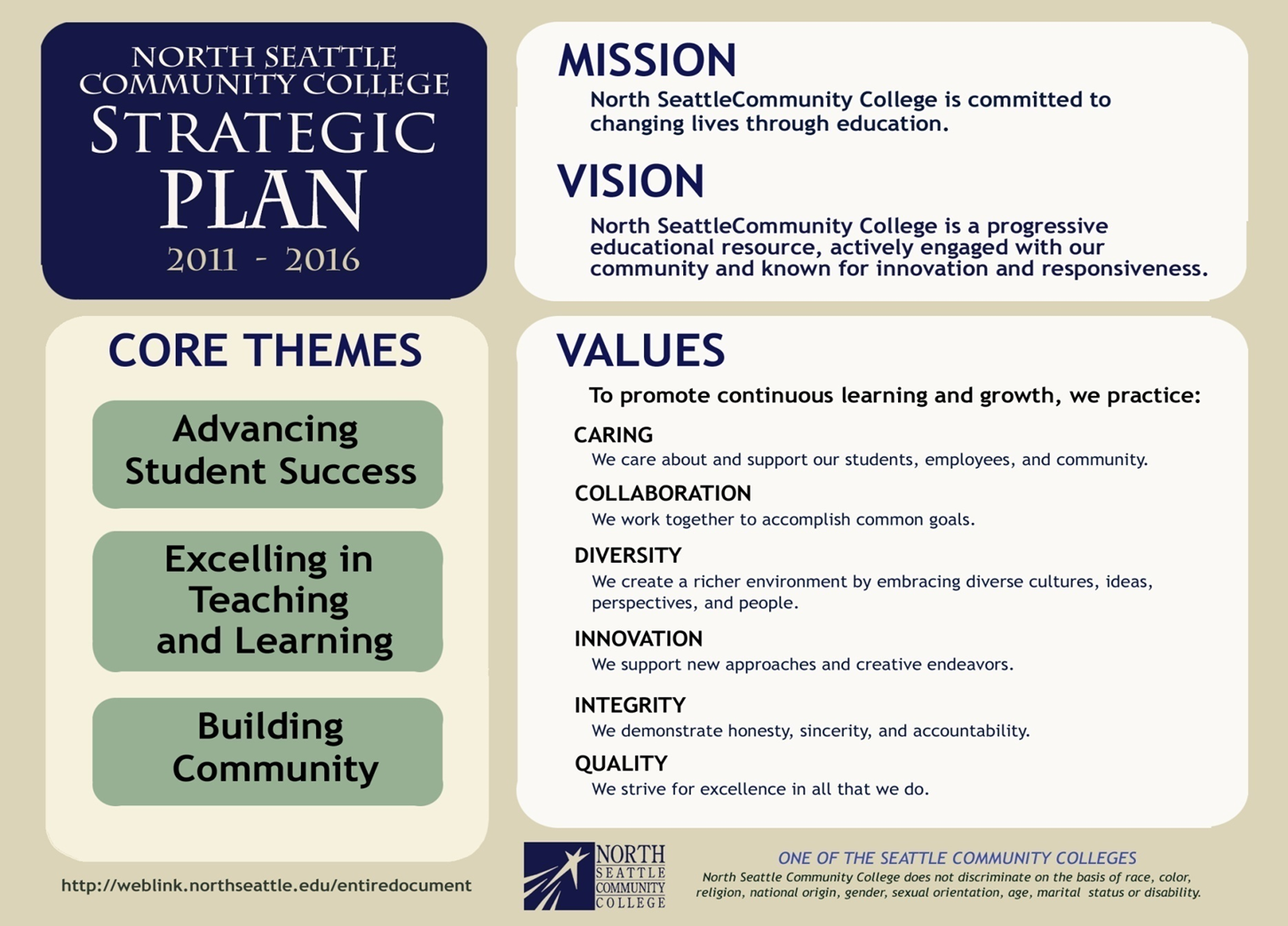 NORTH SEATTLE
Constraints for FY’15-16
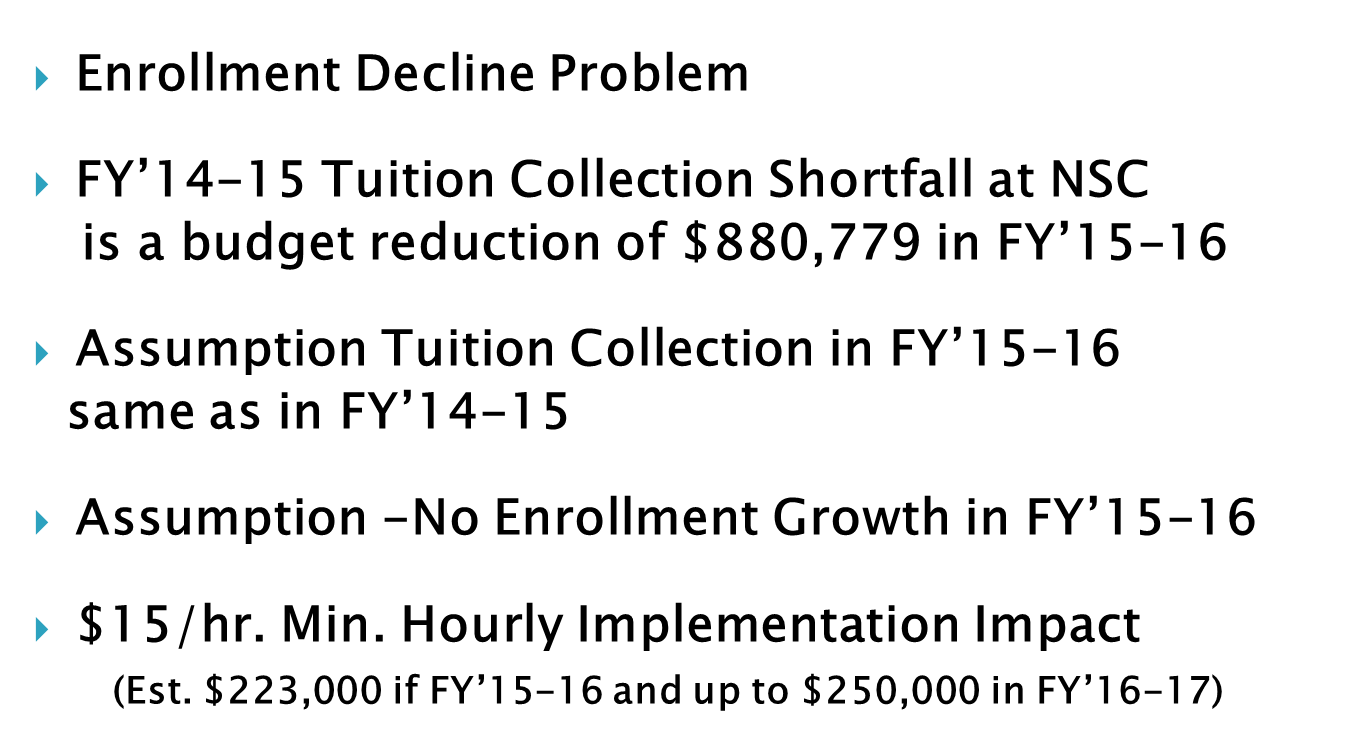 NORTH SEATTLE
Budget Considerations in relation to CORE THEMES
NORTH SEATTLE
Advancing Student Success
Permanent

	Increase Std. Learn Ctr. funding by $236,000

Temporary

	Std. Learn Ctr. Office Assistant 	$46,526
	Shared Credential Specialist		$15,000
	Financial Aid Prog. Coord./or Hrly.	$54,343
	LB Increase in Book Funding		$39,000
NORTH SEATTLE
Excelling In Teaching and Learning
Permanent Positions

    Institutional Effectiveness @ 100% adjust.	$25,400
	
Temporary Positions

    HHS Clinical Coordinator				$48,000
NORTH SEATTLE
Building Community
Permanent

    President’s front desk senior sec.		$15,500
Temporary

    Art Gallery Coordinator				$21,000
NORTH SEATTLE
How Budget Considerations Distributed
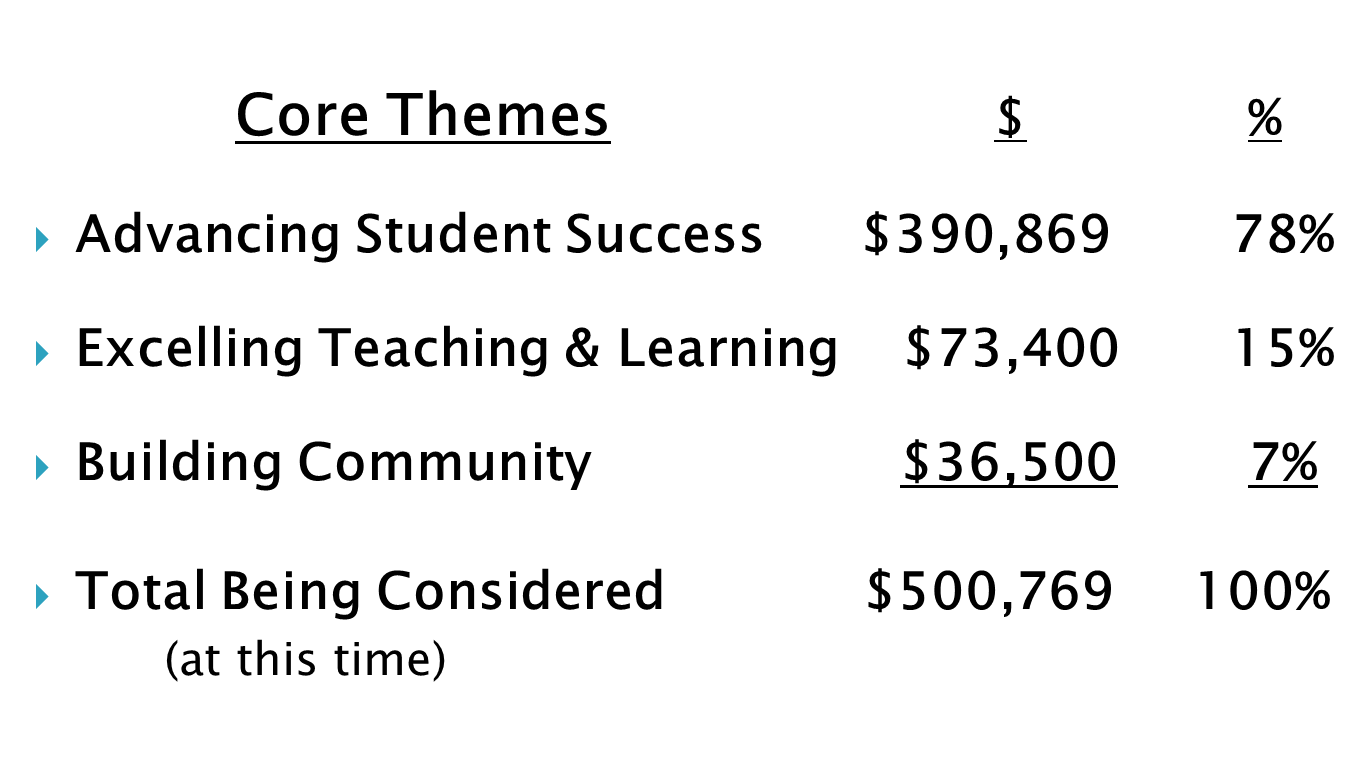 NORTH SEATTLE
Next Stop, 2016: Our Preferred …
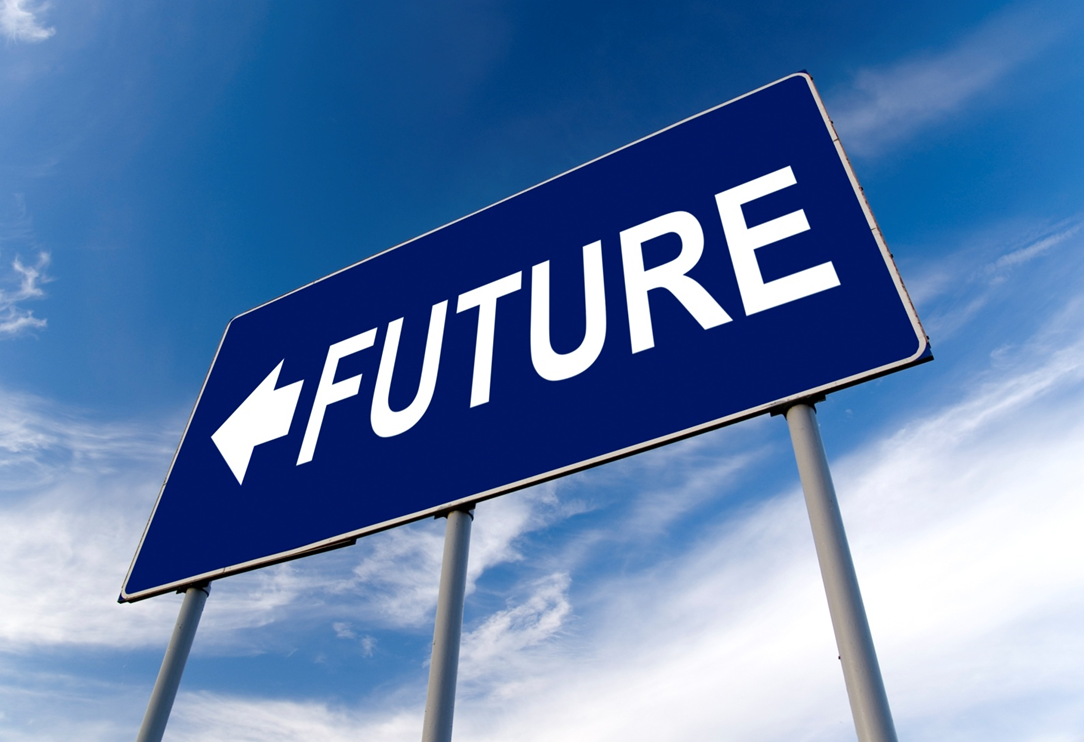 SOUTH SEATTLE
Public Budget Hearing
Fiscal Year 2015 - 2016
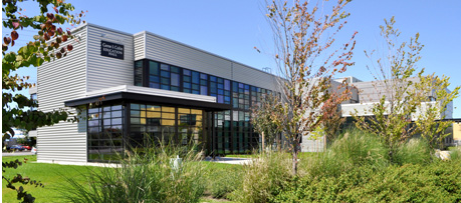 Financial Outlook
Dr. Frank Ashby
Vice President, Administrative Services
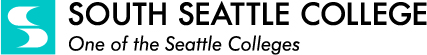 SOUTH SEATTLE
South Had a Great Year
Focused on the Student Success 
Invested in Technology and Infrastructure
Reinstated outside resource solicitation to supplement the College programs and services
SOUTH SEATTLE
Budget Challenges
State allocation is not finalized
Tuition collection for 2014-15FY
No projected increase in State allocation
No tuition increase
Cost recoveries are approaching its limit
Mandatory commitments
Unfunded mandates 
Sunset grants
SOUTH SEATTLE
SSC Total Resources $52Million
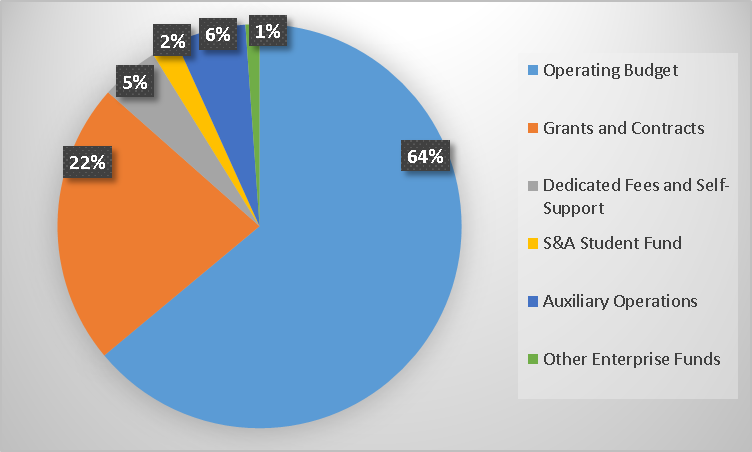 SOUTH SEATTLE
SSC Operating Budget $33Million
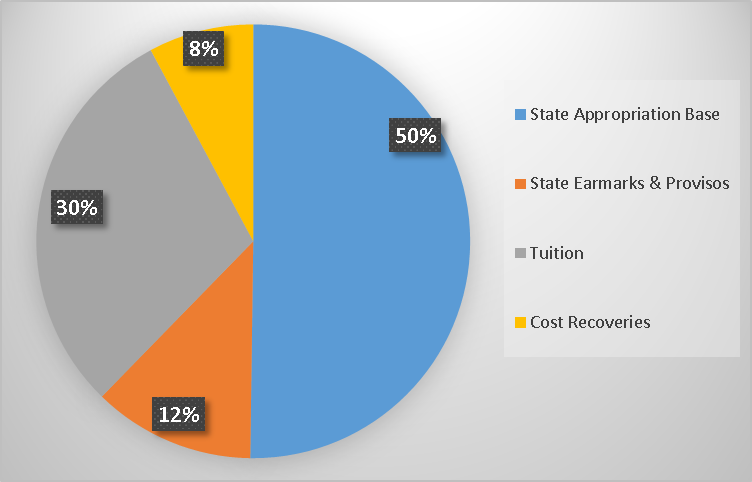 SOUTH SEATTLE
Budget Principles 
2015-16 FY
SSC will align budget priorities with the strategic plan and core themes.

SSC will follow its policy regarding fund balance and reserves. Fund balance and reserves will not be used for on-going expenses.

SSC will continue grant acquisition to financially supplement college programs. Sustainability of continuing grant activities beyond the life of the grant will be considered in budget development.

SSC will develop a realistic and sustainable budget based on historical data, enrollment trends, revenue forecasts, and program and operational reviews.
SOUTH SEATTLE
SSC Core Themes
Student Achievement
Teaching and Learning
College Culture and Climate
Community Engagement and Partnership
SOUTH SEATTLE
College Council
2015-16 FY
Acknowledged that resources are very scarce this budget cycle, and recommendations may be more that can be covered in the budget

Strongly recommended fully fund mandatory costs
SOUTH SEATTLE
Budget Gap 
2015-16FY
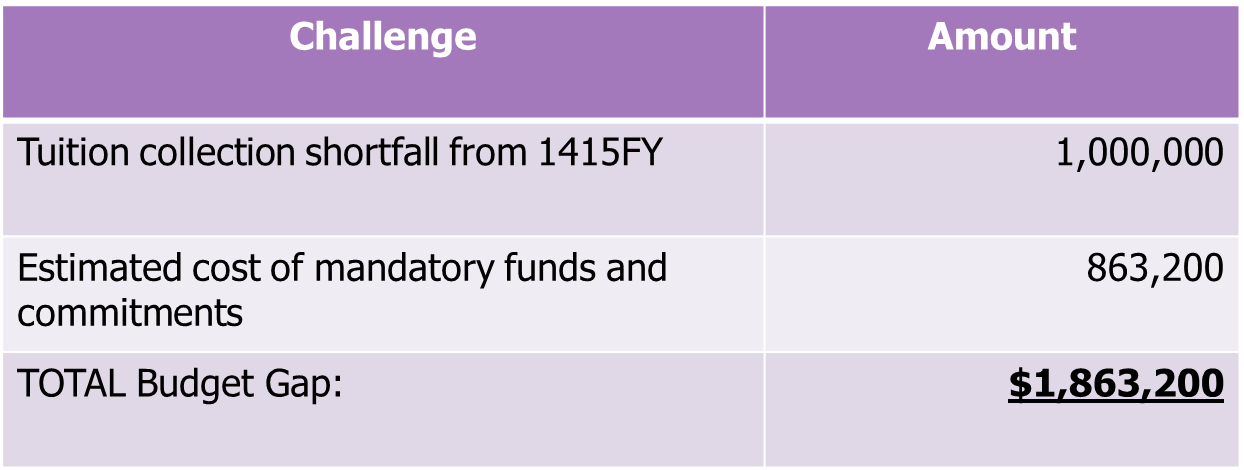 SOUTH SEATTLE
Mandatory Costs and Commitments
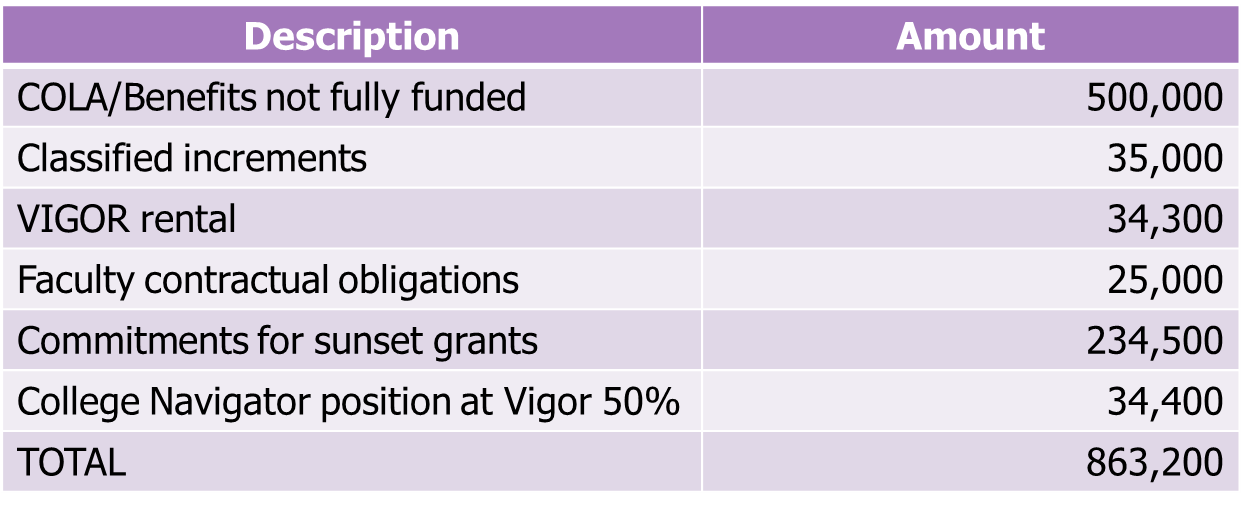 SOUTH SEATTLE
Budget Balancing 
2015-16 FY
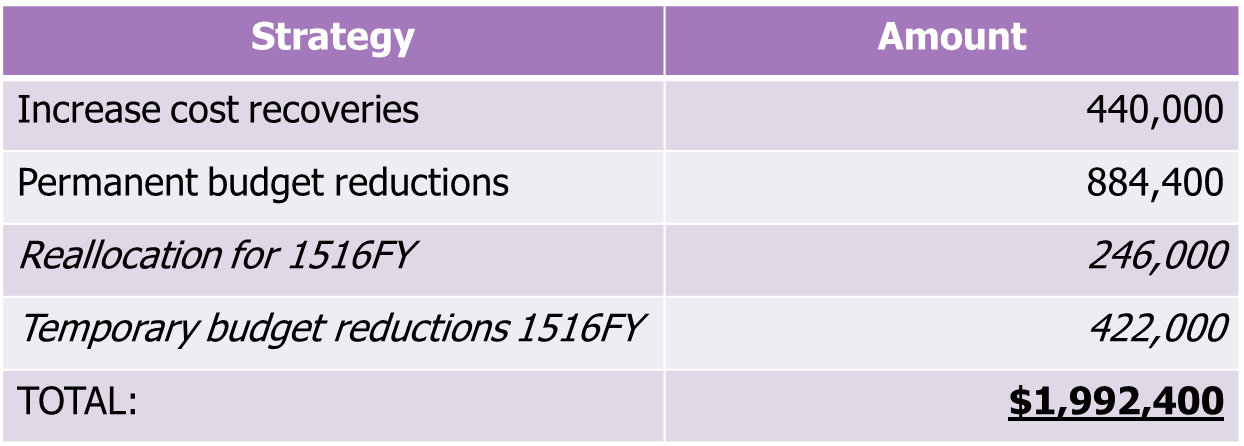 SOUTH SEATTLE
Budget Development Outcome 
2015-16FY
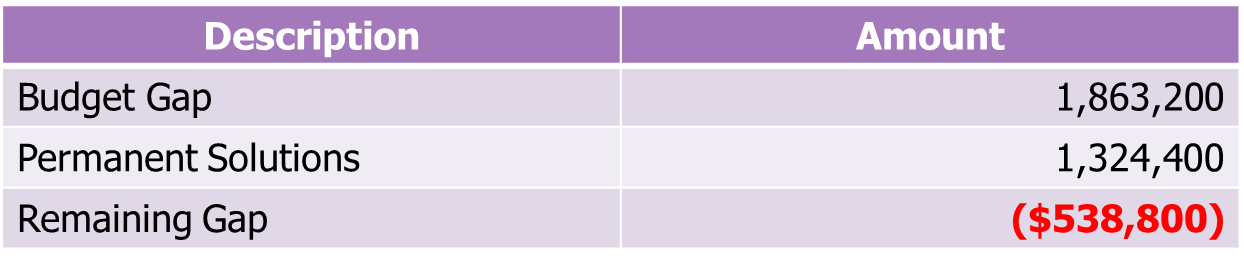 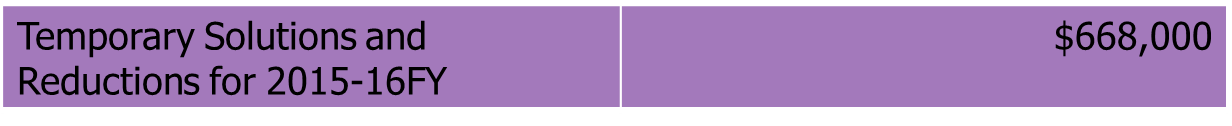 South’s Permanent Operating Budget is NOT Balanced
SOUTH SEATTLE
Budget Development Key Points 
2015-16FY
We came a long way to close the budget gap!
2015-16FY Budget is NOT Balanced
Current level of funding for 2015-16FY             is NOT Guaranteed. Certain things will      never go back to how they used to be.
Be prepared for more changes
Budget Hearing
Questions & Discussion?
Thank you all for attending